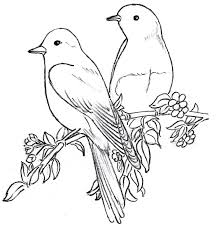 সবাইকে স্বাগতম
Md.Al Helal
Junior Instructor ( Farm Machinery)
Technical School And College, Patuakhali
পাঠ পরিচিতি
শ্রেণী : ষষ্ঠ
বিষয় : কর্মমুখী প্রকৌশল শিক্ষা-১
অধ্যায়: তৃতীয়
  সময়: ৪৫ মিনিট
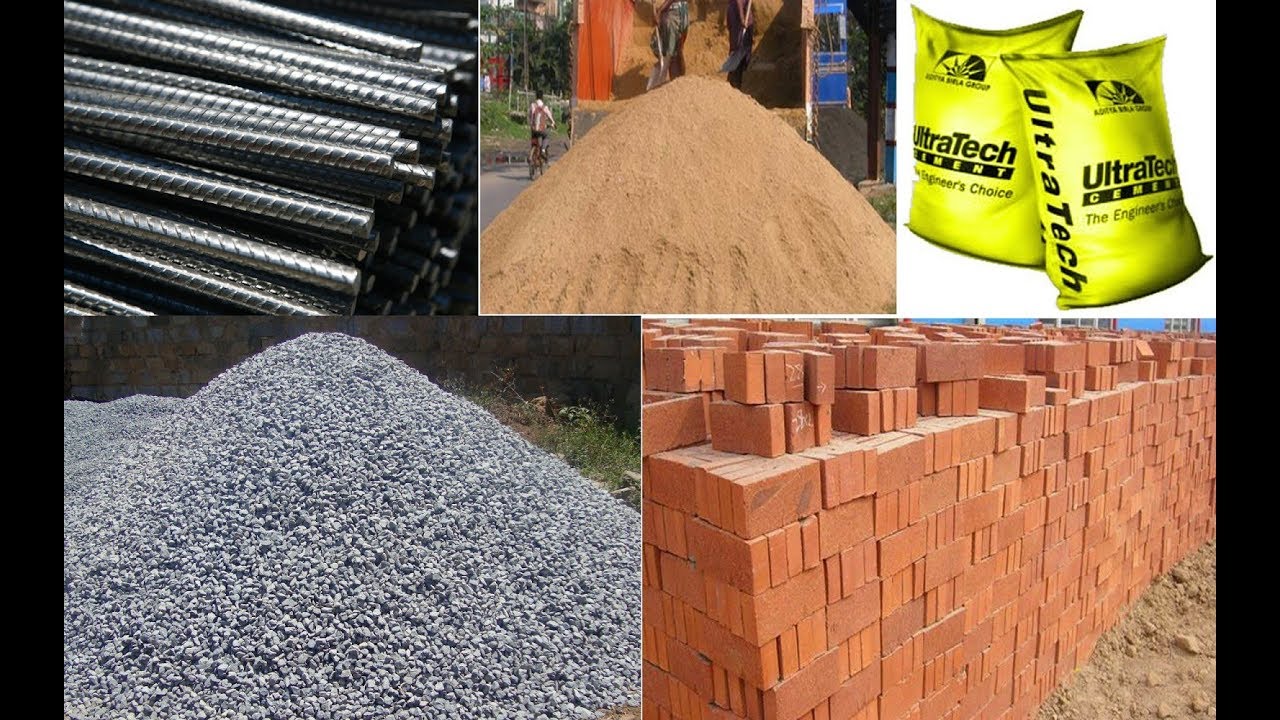 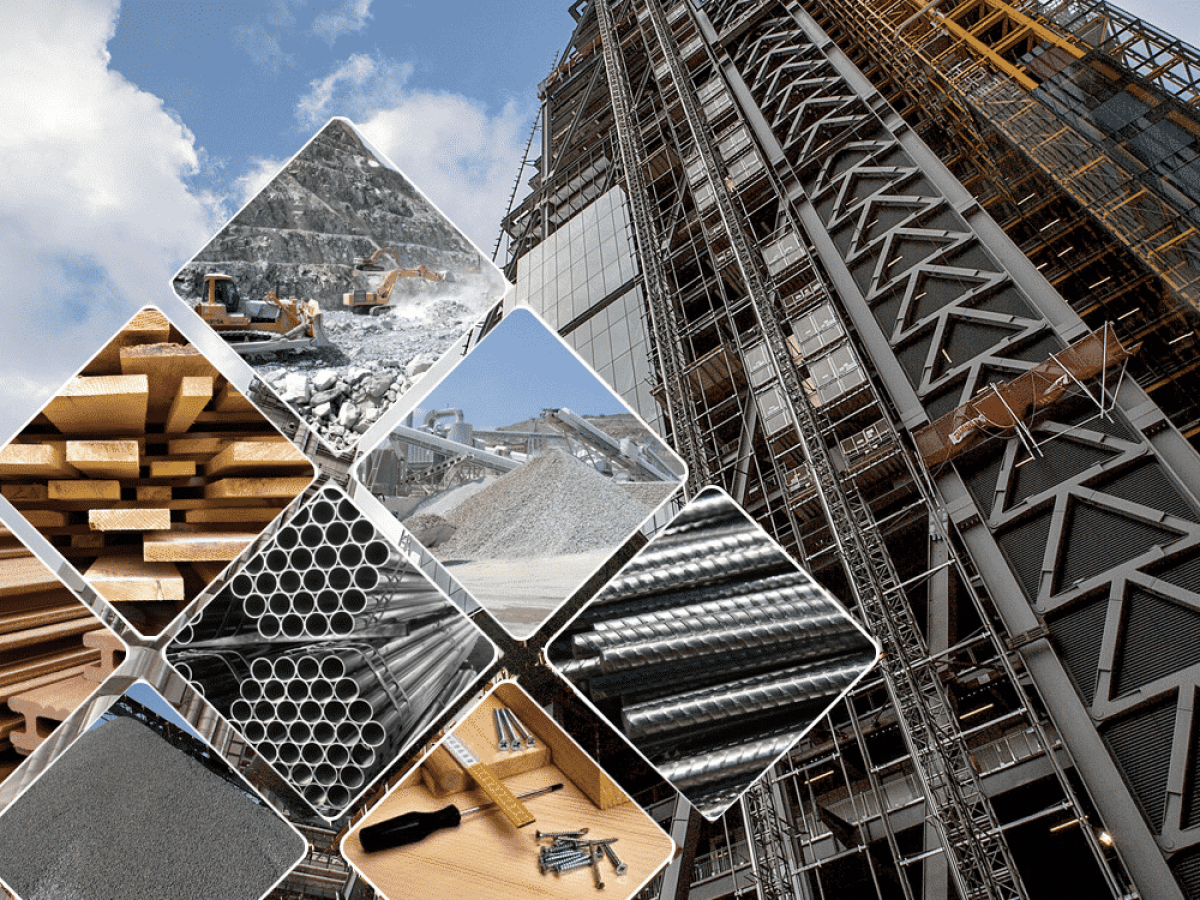 Building Construction Materials
ইমারত নির্মান সামগ্রী
শিখনফল
ইমারত নির্মান সামগ্রী ব্যাবহার করতে পারবে
দেয়ালে চুনকাম করার পদ্ধতি বর্ননা করতে পারবে
সঠিক পদ্ধতি রঙ করার পদ্ধতি বর্ননা করতে পারবে
দেয়ালে রং করতে পারবে
রঙ ও বার্নিশ পার্থাক্য নিরুপন করতে পারবে
নির্মান কাজে সর্তকতা অবলম্বন করতে আগ্রহী হবে।
অনুসন্ধানমুলক প্রশ্নঃএকটি বাড়ি বানাতে কিকি সামগ্রী লাগে
বিভিন্ন ধরনের নির্মান সামগ্রী
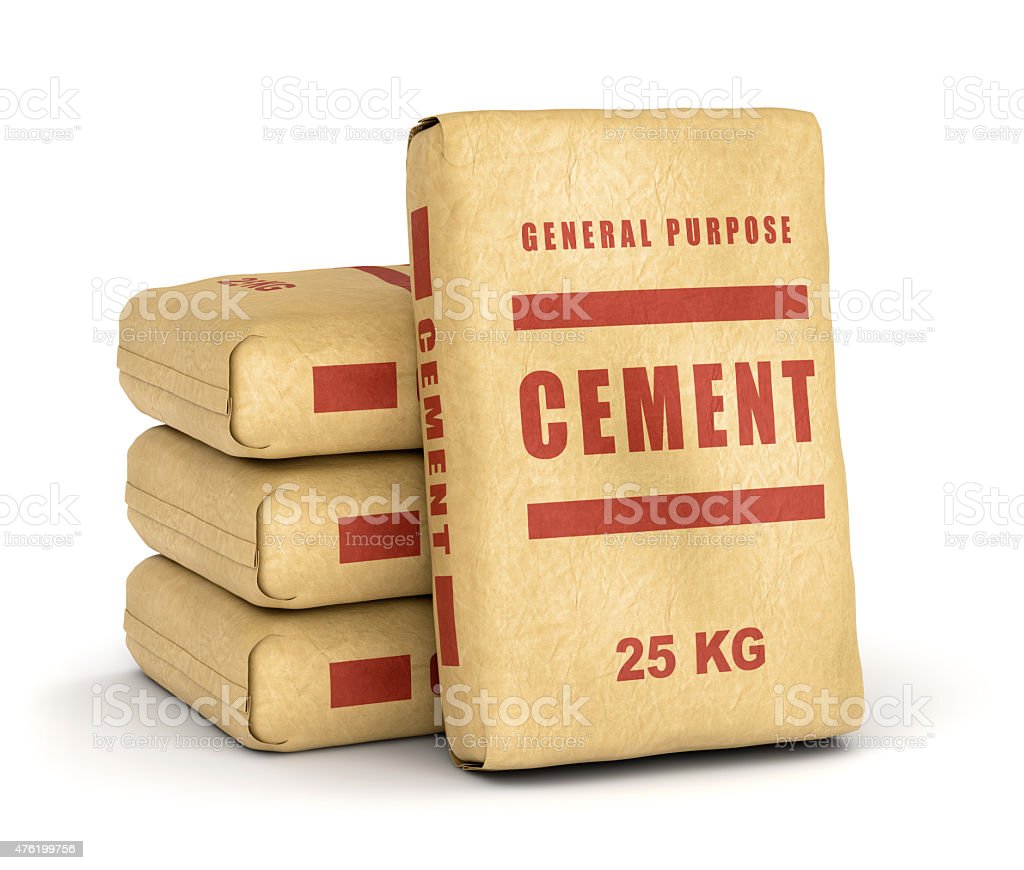 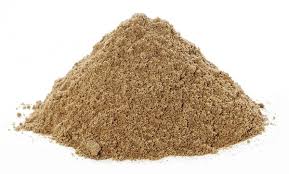 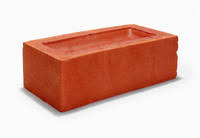 বালি (Sand)
গাথুনি প্লাস্টার ইত্যাদির মশলা তৈরিতে
কংক্রিটের সুক্ষদানা হিসাবে
ইটের ফাকা স্থান পুরনে
মেঝে,রাস্থা,ভিত্তি ইত্যাদি ভরাট করতে
Brick (ইট)
সিমেন্ট ( Cement)
সাধারনত ৫০ কেজির ব্যাগ হয়।
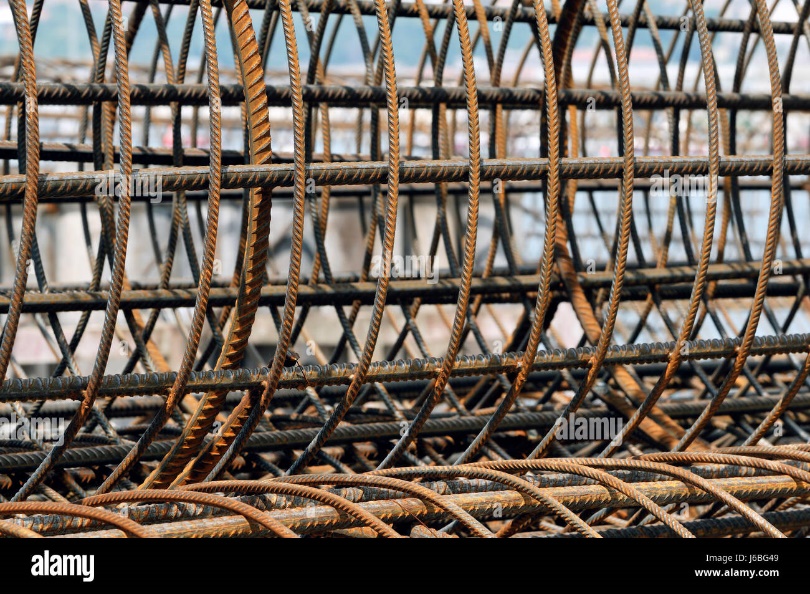 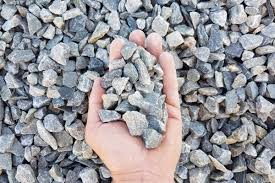 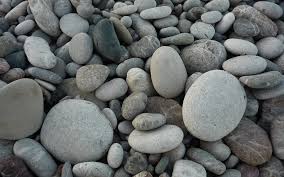 পাথর ( Stone)
পাথর প্রকৃতিতে পাওয়া যায়,ছাদ সিড়ি,রাস্থা,উড়াল সেতু তৈরিতে পাথর ব্যবহার করা হয়।
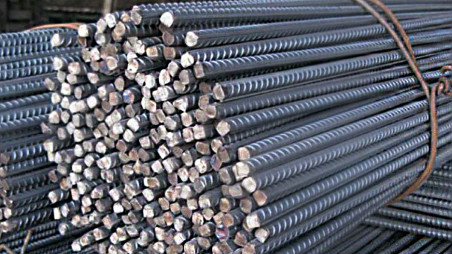 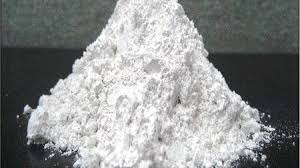 লোহা (Iron)
Lime( চুন)
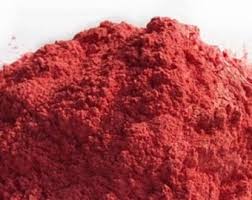 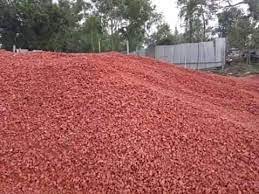 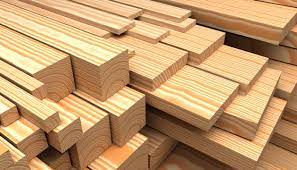 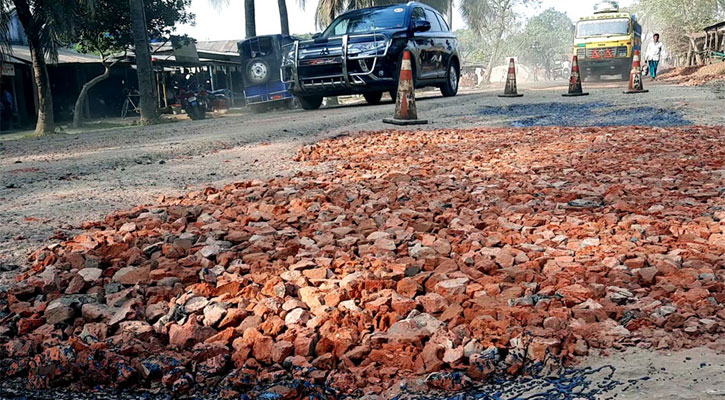 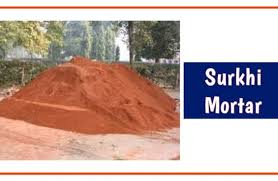 কাট ( Timber)
খোয়া (Khoa)
Surki (সুরকি)
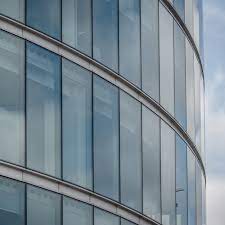 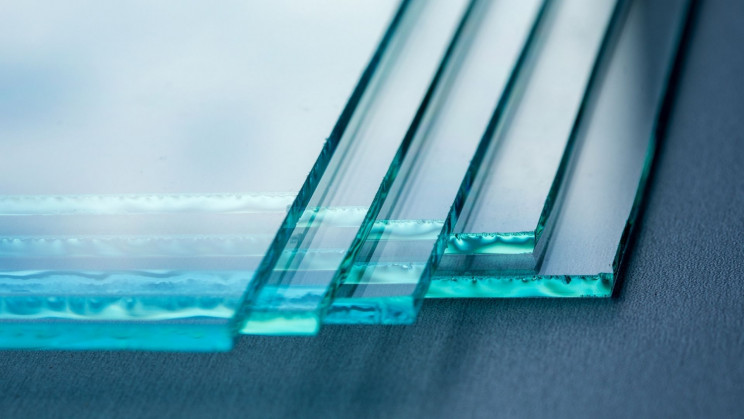 Glass ( কাচ)
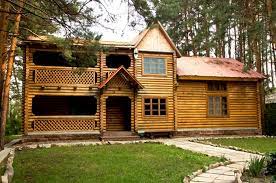 কাঠের তৈরী শৈল্পিক ইমারত
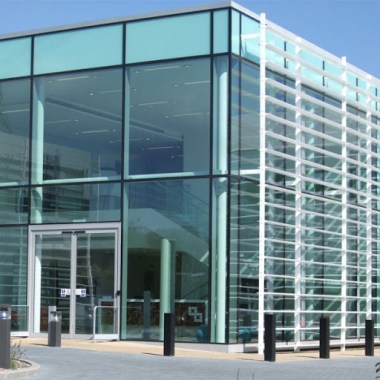 বাড়ি নির্মানে কাচের ব্যবহার
জবের নামঃ একটি স্লাব তৈরী
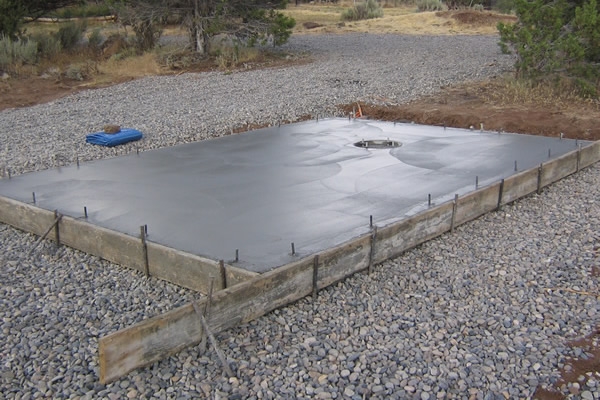 জব নং –২
  রং এর কাজ
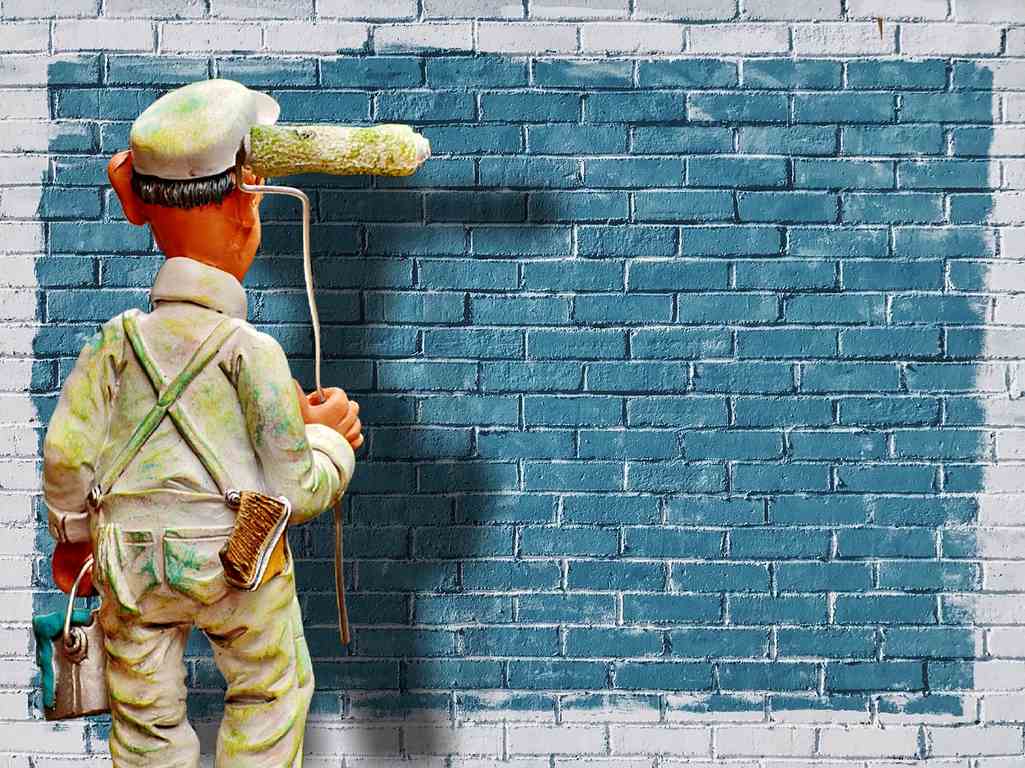 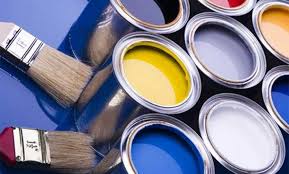 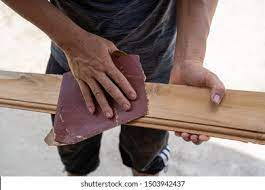 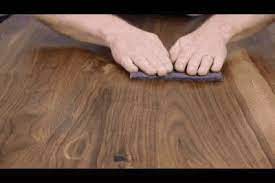 বার্নিশের আগে এমারি পেপার দিয়ে মসৃন করা হচ্ছে
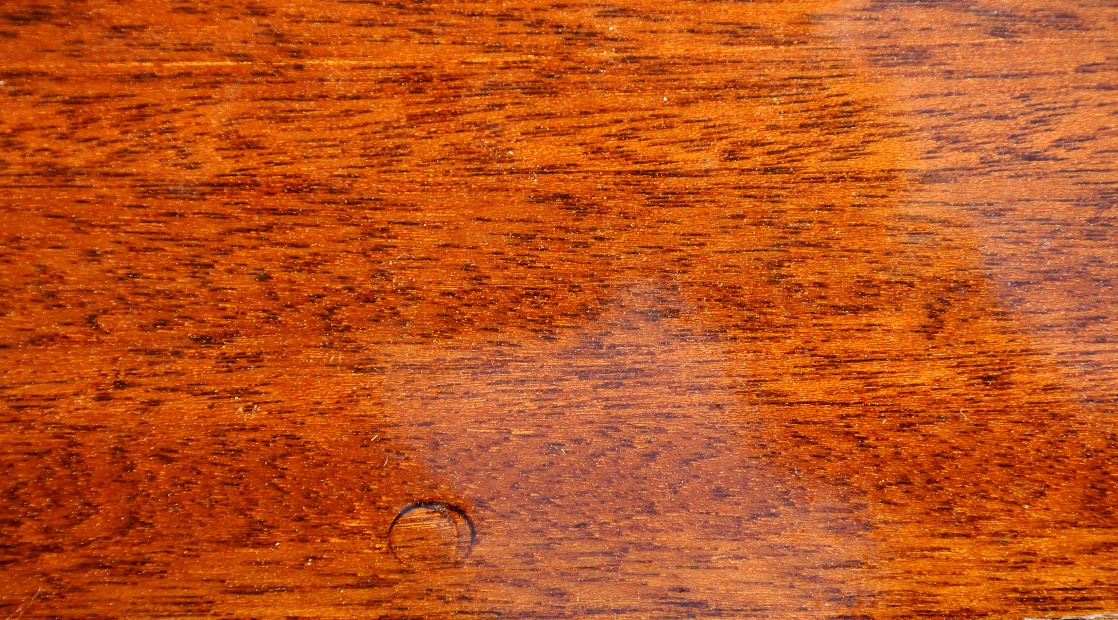 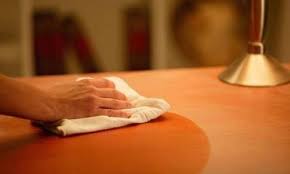 বার্নিশ করা কাট
বার্নিশ করা হচ্ছে
পলিথিনঃ নির্মান সামগ্রী ঝড়,বৃষ্টি বা আদ্রতা থেকে দূরে রাখার জন্য পলিথিন ব্যবহার করা হয়। পলিথিন প্রয়োজনীয় উপদান হলেও পরিবেশর উপর এর ক্ষতিকর প্রভাব রয়েছে তা অস্বীকার করার উপায় নেই। তাই বায়োগ্রেডিবল বা পচনশীল পলিথিন বর্তমানে নির্মান সামগ্রীতে ব্যবহার হচ্ছে।
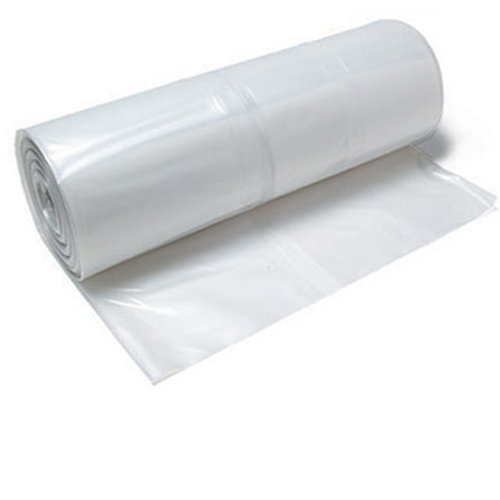 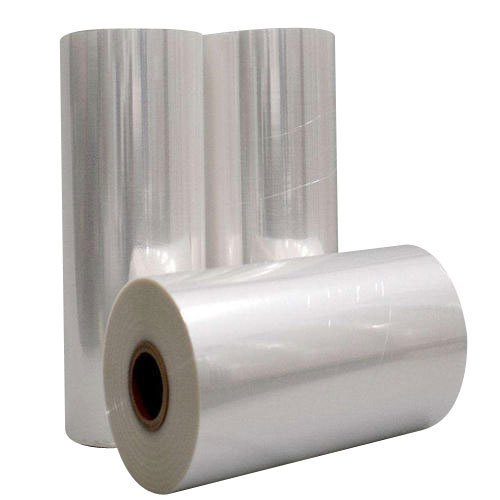 বাড়ির কাজ
১। একটি বাড়িতে কোন কোন জায়গায় কাচ ব্যবহার করা হয় তার তালিকা কর
২।কয়েকটি নির্মান সামগ্রীর নাম লিখ।
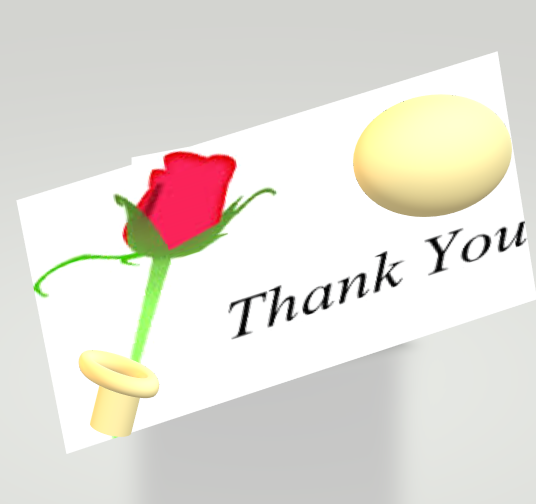